SEE WHAT YOU SAY
Communicating with care, kindness, and respect.
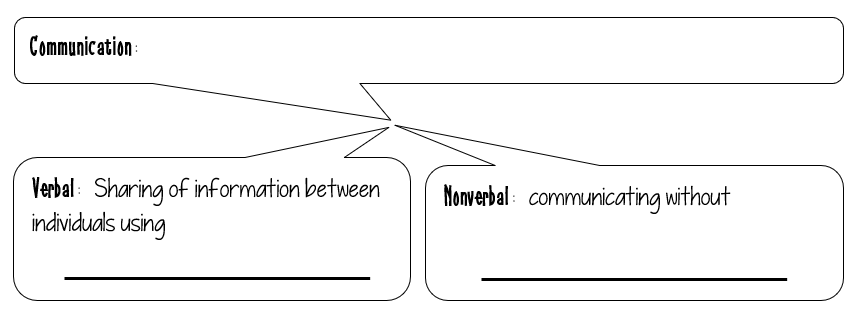 Exchange of information from one person to another.
spoken words/speech.
words.
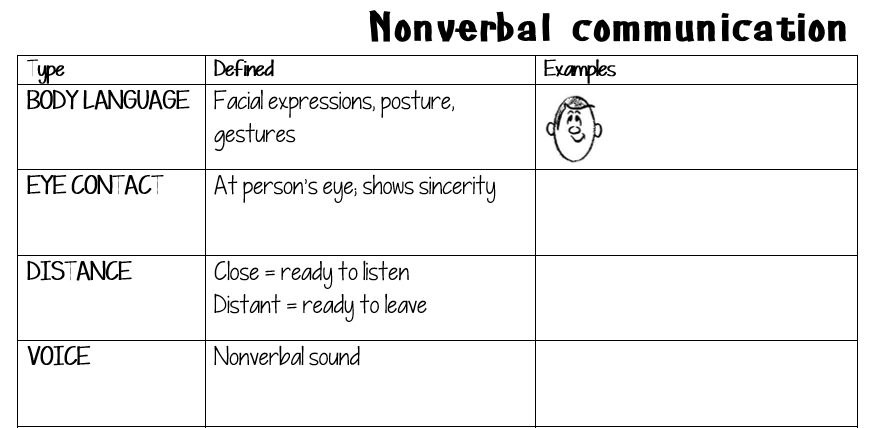 crossed arms tapping toes
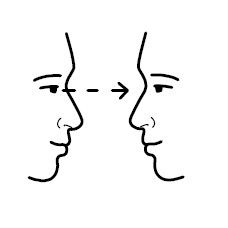 Directly at eyes
Whisper and hear
Gasp or sigh
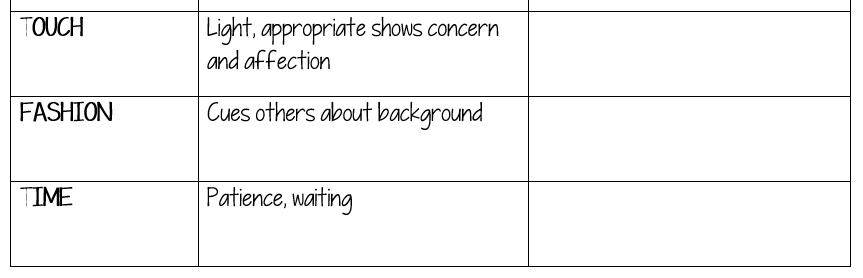 High five, shoulder hug
Uniform; stance on culture
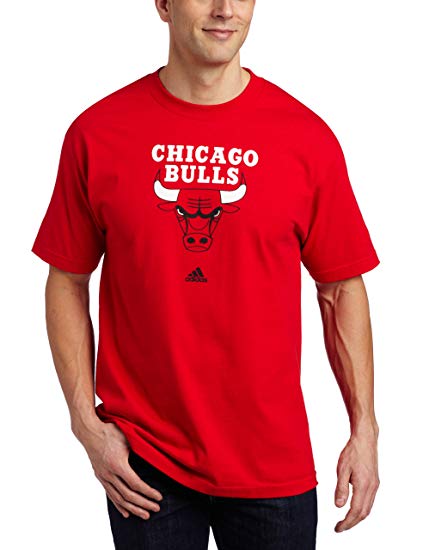 Silence
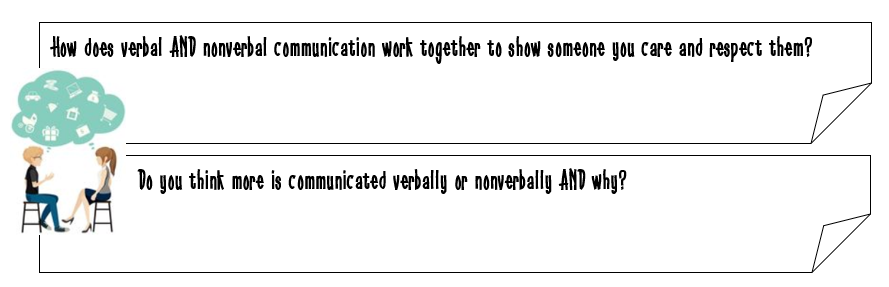 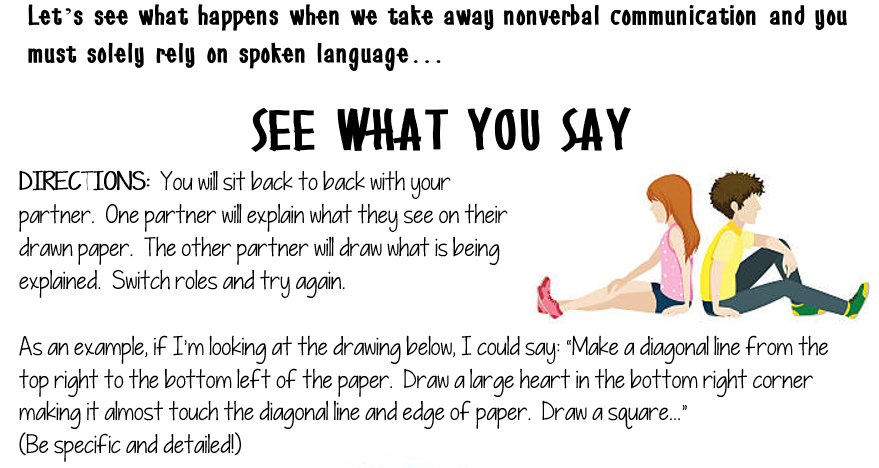 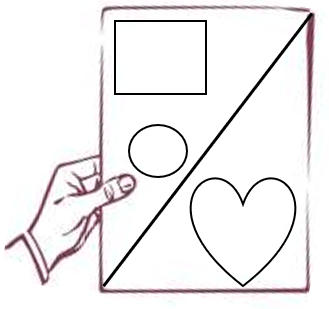